Взаимодействие инструктора по физической культуре и воспитателя в процессе физкультурно-оздоровительной работы в ДОУ в рамках реализации ФГОС
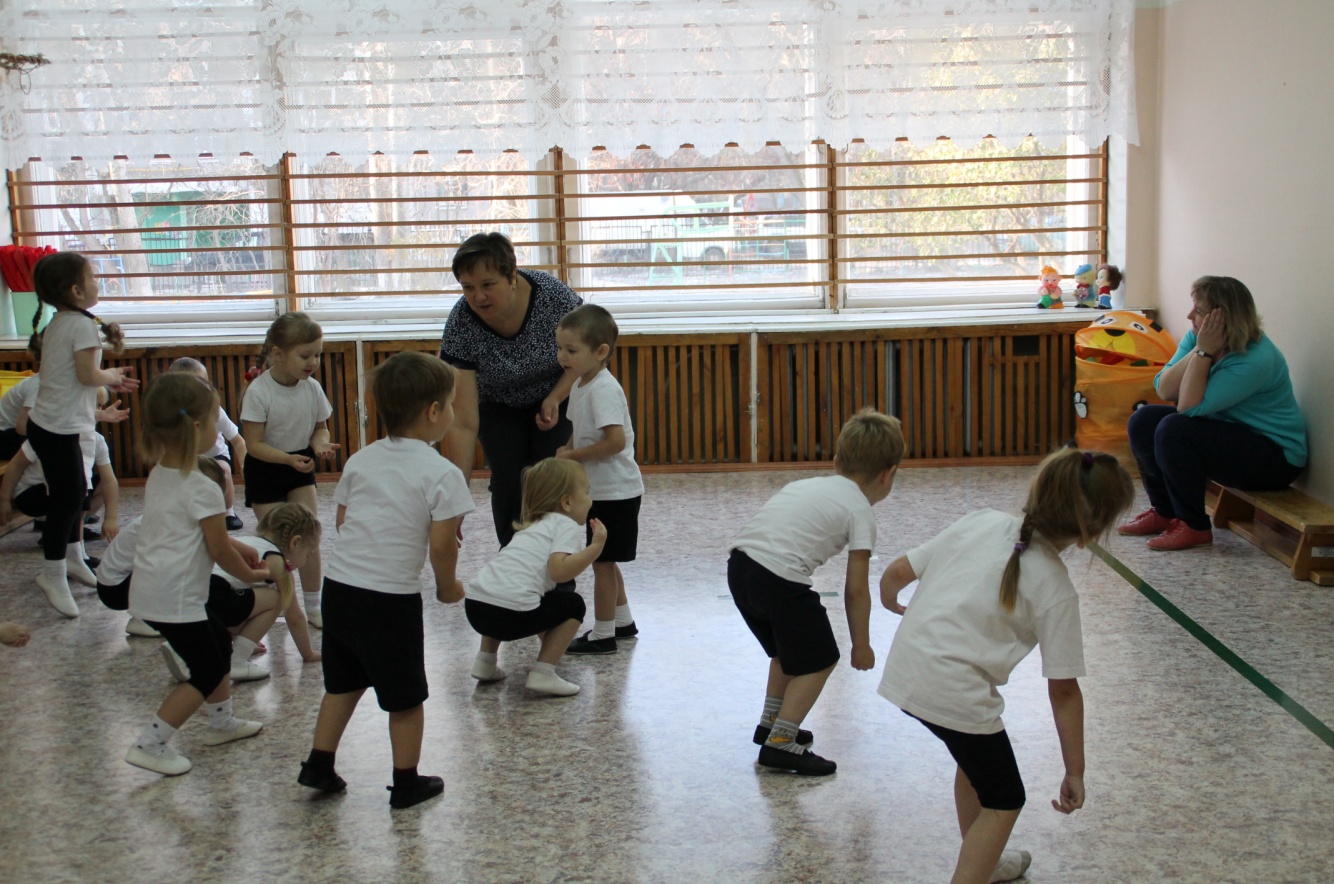 Презентацию подготовила: инструктор по физической культуре Кичигина О.Ю.
Основная форма организации физического воспитания в детском саду это непрерывная образовательная деятельность по физической культуре.Инструктор  по  физической  культуре  на  занятиях  работает  в  сложных условиях:спортивный зал имеет большие размеры, высокая двигательная активность детей, наличие в зале спортивного оборудования требует строгой организации. Поэтому взаимодействие воспитателя и инструктора по физической культуре имеет большое значение.
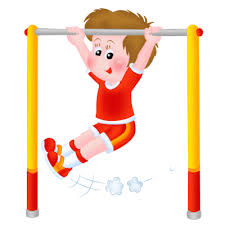 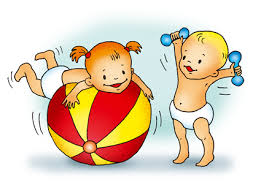 Чтобы физкультурное занятие прошло эффективно, необходимы слаженные действия инструктора по физической культуре и воспитателя. Конечно, организует и проводит занятие специалист. Задача воспитателя – помогать инструктору по физической культуре, осуществлять страховку дошкольников, помогать ослабленным детям, следить за качеством выполнения упражнений и соблюдением дисциплины.
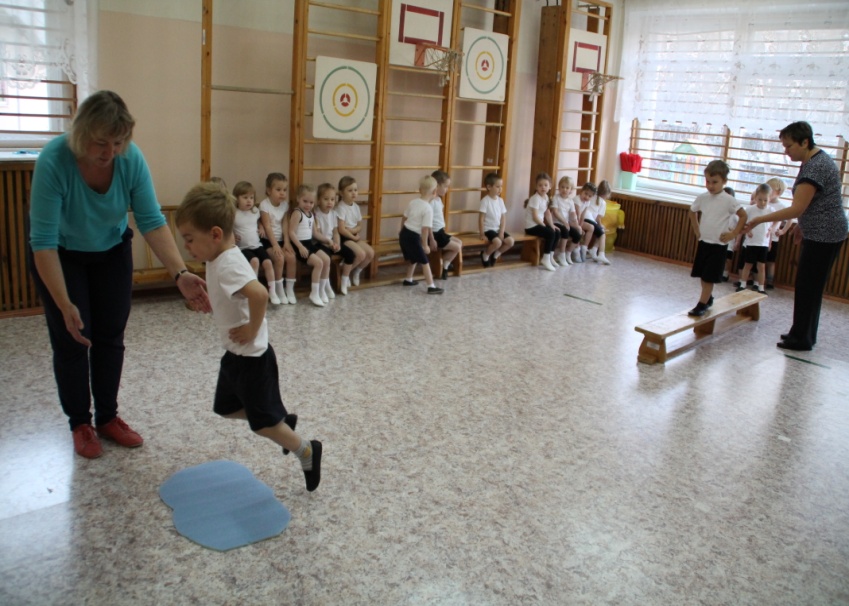 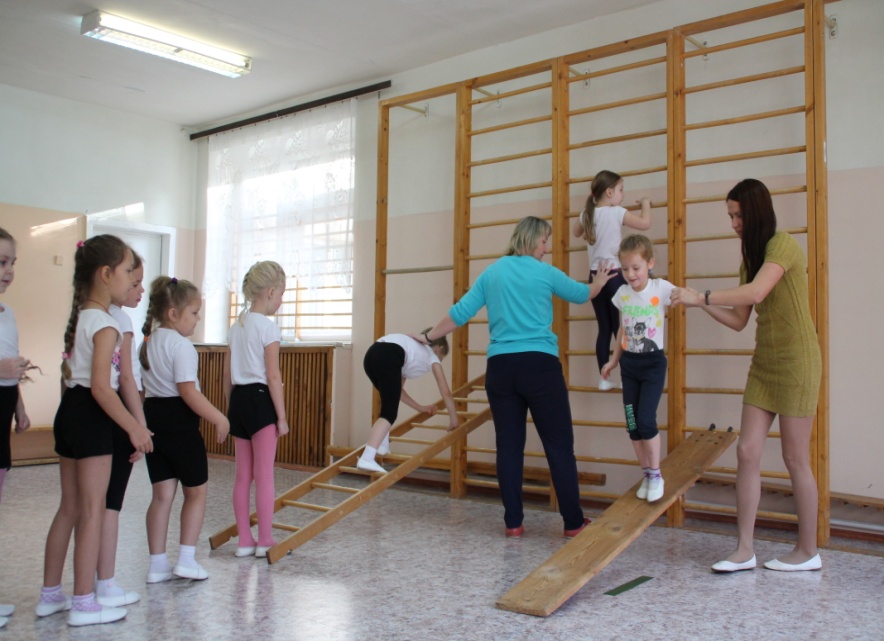 Действие воспитателя в процессе НОД по физкультуре
При групповом способе организации дети распределяются на группы, каждая из которых выполняет свое задание. Инструктор по физической культуре занимается с одной группой, а воспитатель с другой. Этот способ требует от детей самостоятельности, сознательного и ответственного выполнения задания.
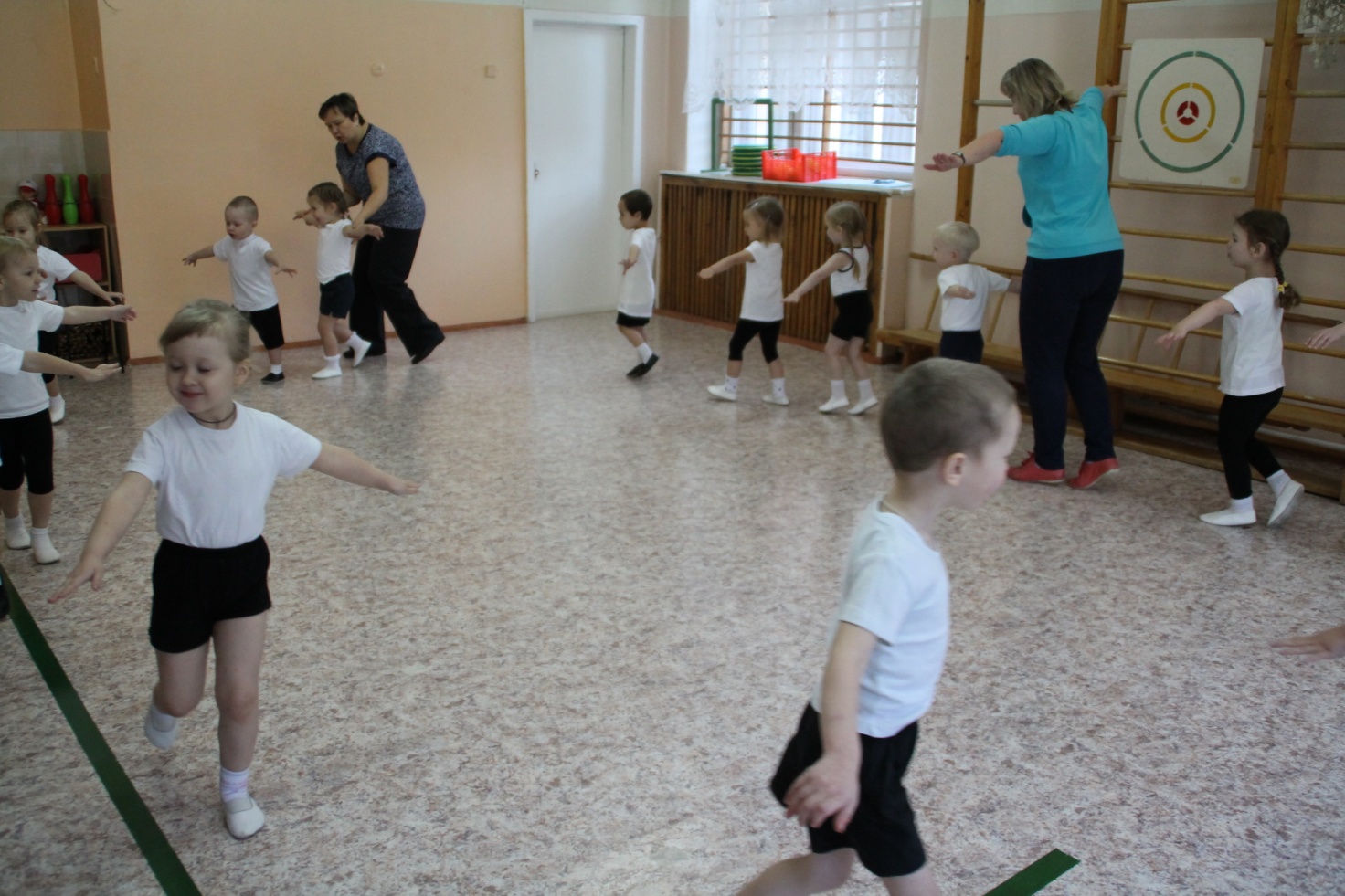 Индивидуальный способ заключается в выполнении отдельных упражнений каждым занимающимся самостоятельно. Это позволяет обратить внимание каждого ребенка на качество движения; значит, задача инструктора и воспитателя – помочь ему увидеть основные недостатки, а при необходимости – быть рядом с ребенком.
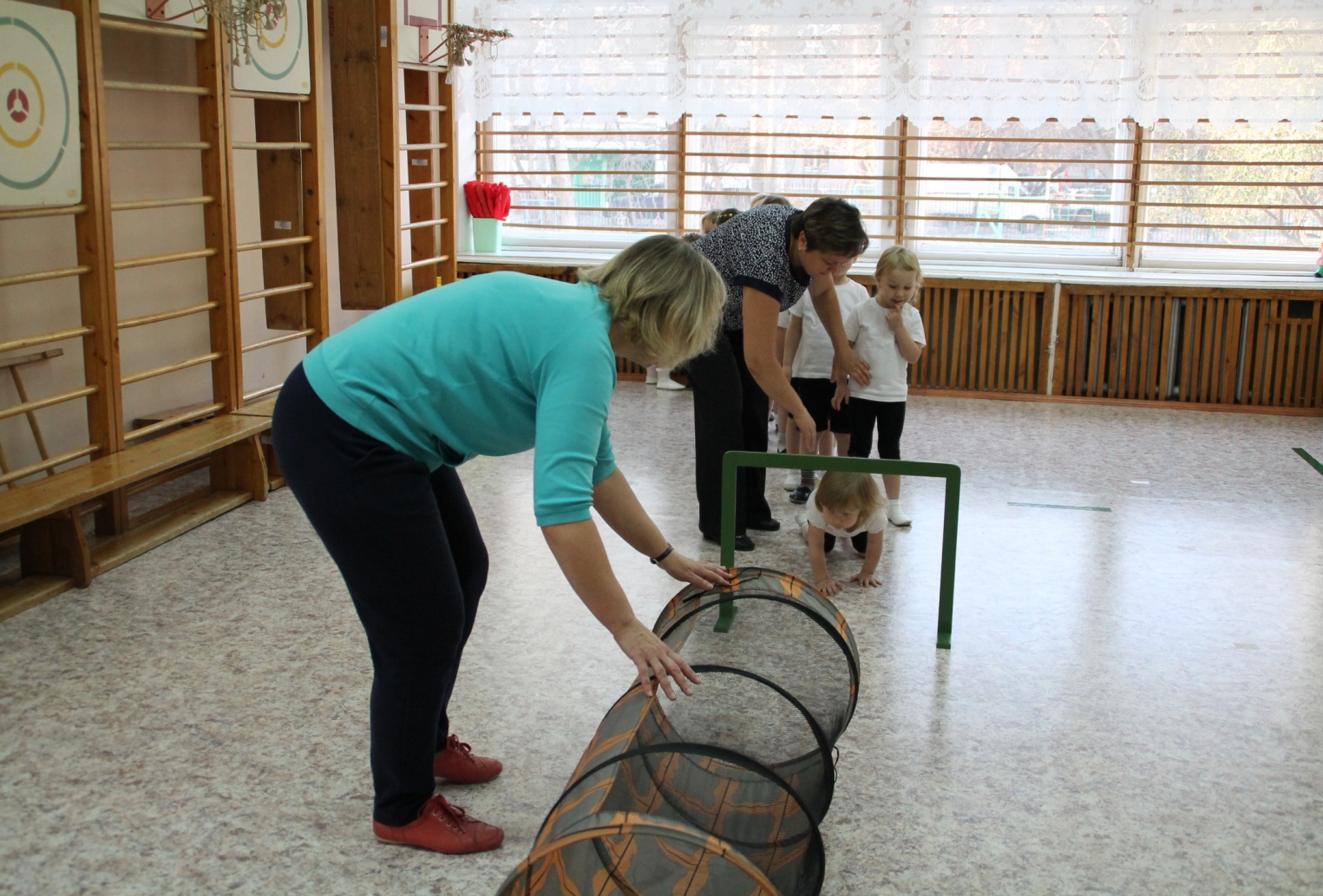 Применение метода круговой тренировки на занятиях физической культурой дает возможность задать правильную физическую нагрузку на все группы мышц, позволяет обеспечить высокую моторную плотность, развивает общую и силовую выносливость, совершенствует дыхательную и сердечно - сосудистую системы. При организации данного метода, воспитатель и инструктор, делят «станции» между собой и следят за качеством выполнения упражнений.
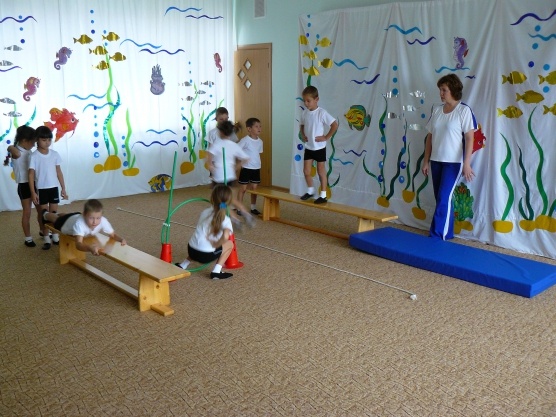 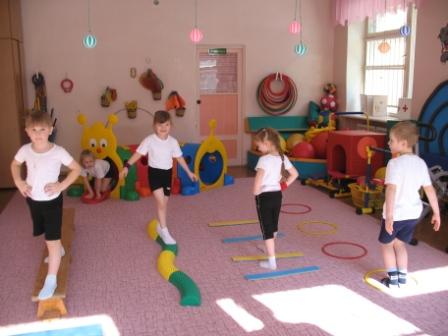 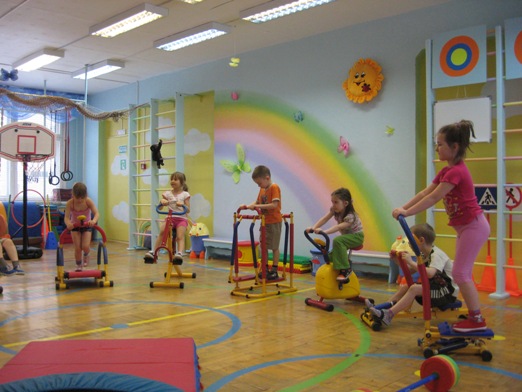 Требования к спортивной формеРассмотрим требования, которые предъявляются к спортивной форме воспитанников ДОУ:1) Спортивная детская одежда должна быть лёгкой, удобной, без излишней фурнитуры, соответствующей погодным условиям. Материал желательно натуральный, дышащий. Шорты не ниже колен, неширокие. Некоторые дети приходят на занятия в бриджах, но эта одежда мешает делать прыжки и растяжку.2) Все завязки и застёжки должны быть расположены так, чтобы ребёнок мог самостоятельно одеть и снять спортивную форму.3) Пояса и резинки не должны туго перетягивать живот.4) Бельё не должно иметь грубых швов, предпочтение следует отдать нижнему белью из натуральных материалов.
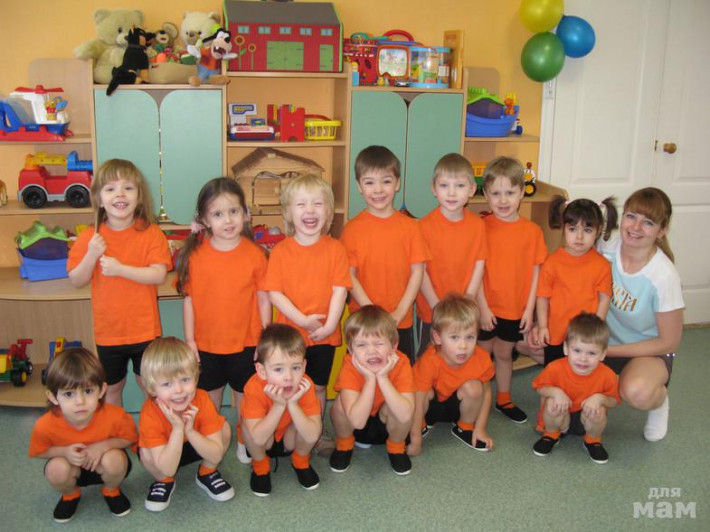 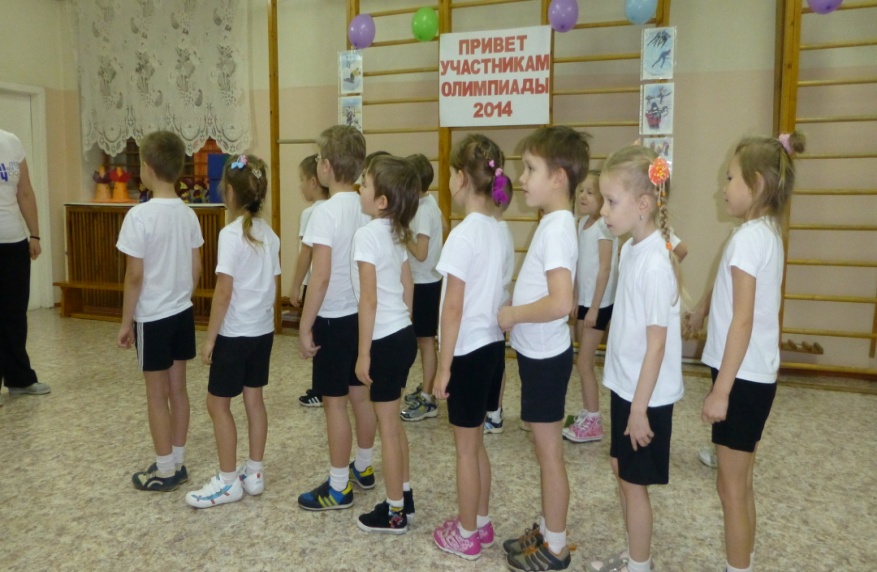 Требования к спортивной обуви:

1) Обувь должна поддерживать стопу при активных движениях: с амортизирующей подошвой и застёжками (липучки либо шнурки), позволяющими добиться идеального облегания ноги с учётом индивидуальных анатомических особенностей стопы.
2) Спортивная обувь должна иметь минимальную массу, а ее низ обладать амортизирующей способностью.
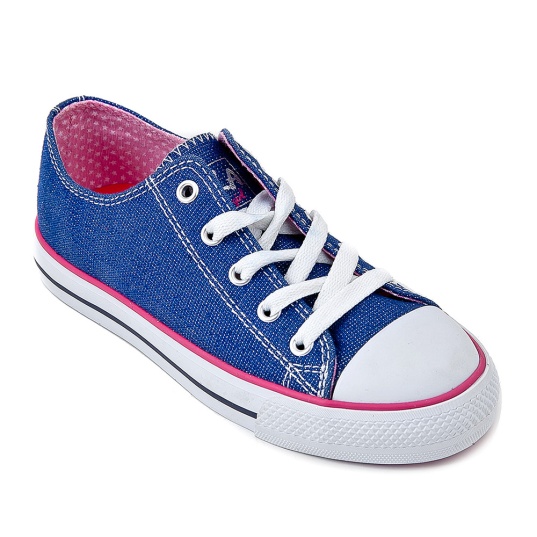 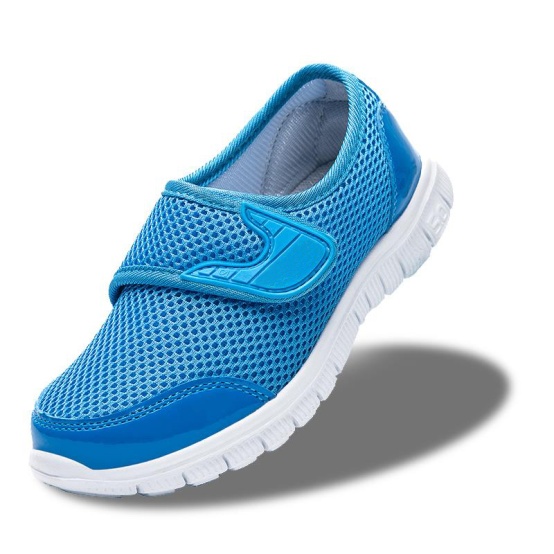 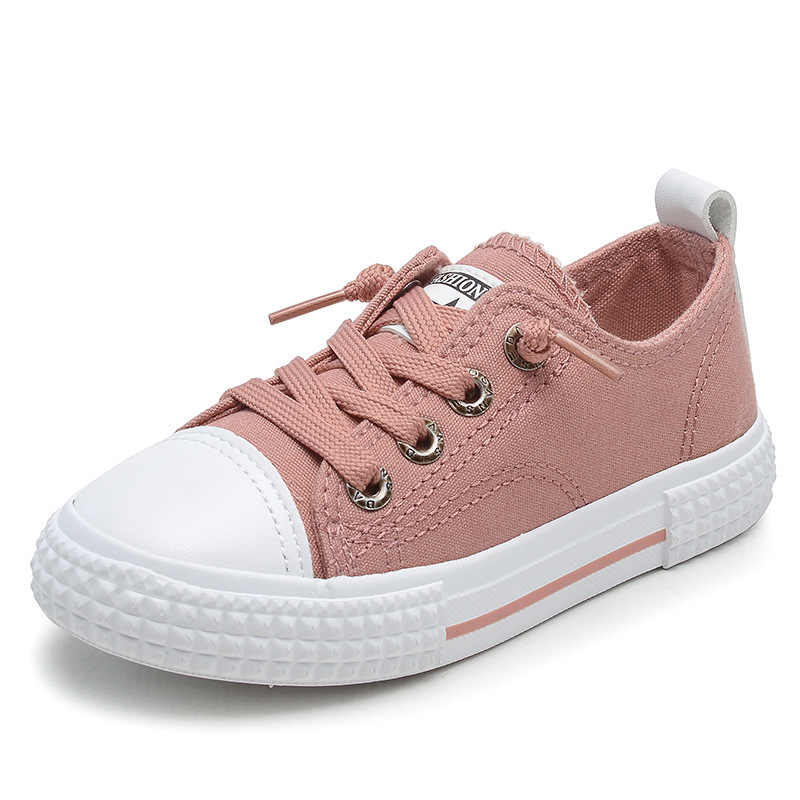 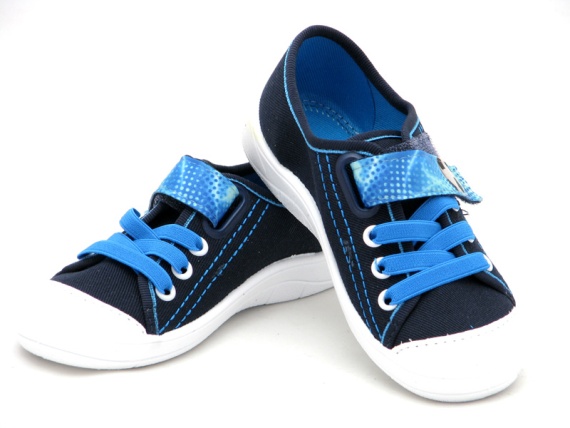 Чтобы воспитатель был первым помощником инструктора по физической культуре, с ним надо регулярно взаимодействовать. Постоянная, совместная работа инструктора по физической культуре и воспитателя группы может привести к желаемым результатам в решении задач общего физического воспитания дошкольников.
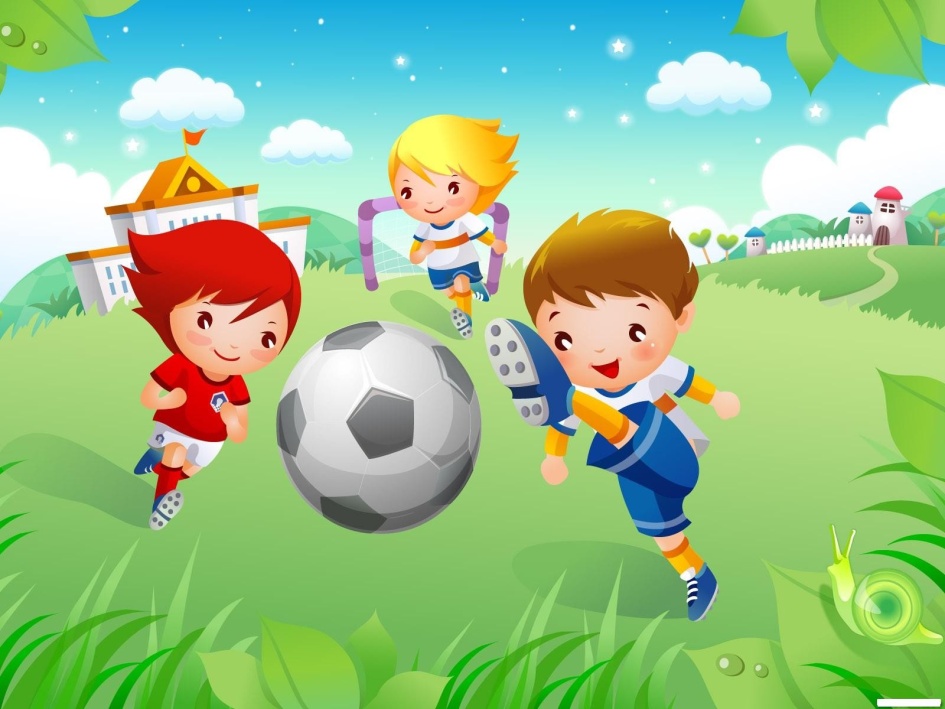